“Big Idea” Question
Intro
Review Concepts
Check-In Questions
Teacher Engagement
Vocabulary
Student-Friendly Definition
Examples & Non-Examples
Morphological Word Parts
Frayer Model
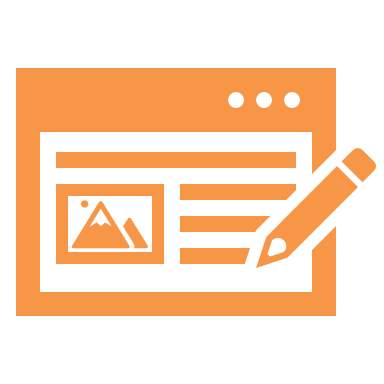 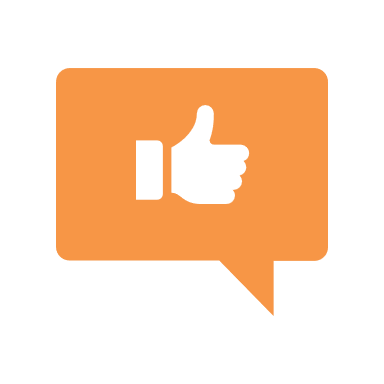 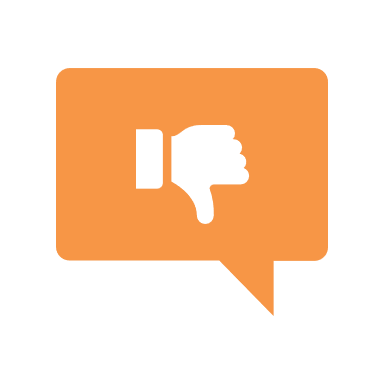 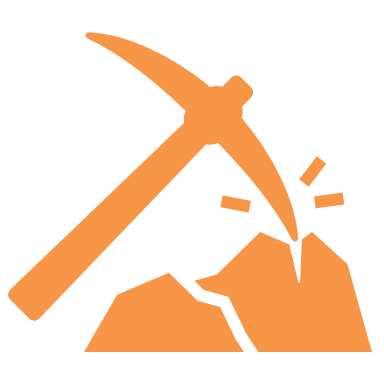 Simulation/Activity
[Speaker Notes: OK everyone, get ready for our next lesson.  Just as a reminder, these are the different components that our lesson may include, and you’ll see these icons in the top left corner of each slide so that you can follow along more easily!]
Friction
Intro
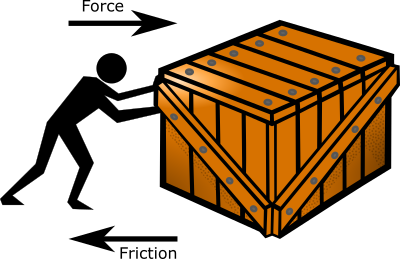 [Speaker Notes: Today, we’ll be learning about the word: Friction.]
Big Question: How do friction and resistance impact the way objects move through the world?
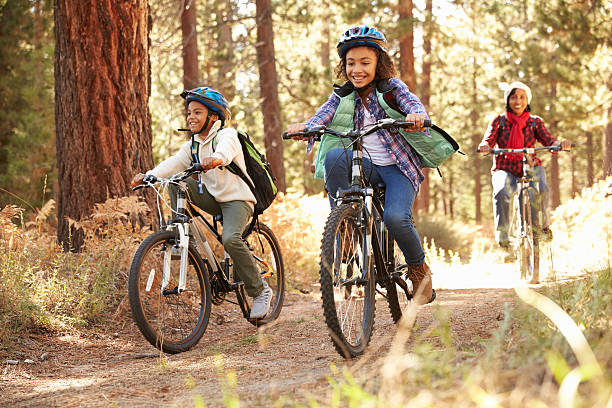 [Speaker Notes: Our “big question” is: How do friction and resistance impact the way objects move through the world?
[Pause and illicit predictions from students.]

I love all these thoughtful scientific hypotheses!  Be sure to keep this question and your predictions in mind as we move through these next few lessons, and we’ll continue to revisit it.]
Demonstration
TEACHER DIRECTIONS:
Before viewing: Ask students to recall  what they already know about friction. 

During: Engage in a class discussion about the observations. Ask questions such as: Which surface created more friction, and why? How did the roughness of the surface affect the motion of the object? Can friction be helpful in some situations?

After: Tell students that today they will be learning more about the term friction.
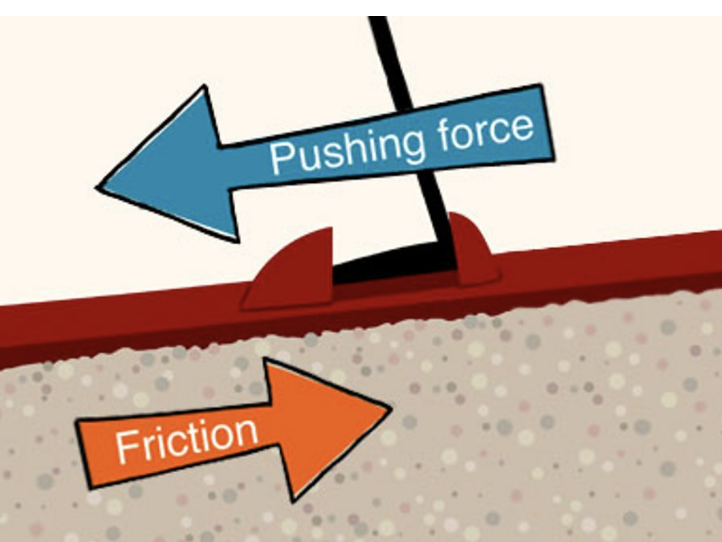 [Speaker Notes: To teach about friction in the context of sources of energy, you can conduct a simple and engaging classroom demonstration using everyday materials. This demonstration will help students understand the concept of friction, which is the force that opposes the relative motion or tendency of such motion of two surfaces in contact. Here's a step-by-step guide for the demonstration:
Materials needed:
Two different types of surfaces (e.g., a book and a piece of sandpaper)
Small objects with wheels (e.g., toy cars or a small cart)
Stopwatch or timer
Smooth and rough surfaces (optional)
Masking tape or ruler
Markers or chalk for labeling
Procedure:
Set Up the Experiment:
Place one of the surfaces (e.g., the book) on a flat, smooth surface (e.g., a desk or table).
Place the other surface (e.g., sandpaper) on a different flat, smooth surface.
Introduce Friction:
Begin by discussing the concept of friction with the students. Explain that friction is the force that opposes motion when two surfaces are in contact.
Predictions:
Ask students to predict which surface will create more friction when an object with wheels is moved across it.
Experiment - Part 1:
Place the small object with wheels on one surface (e.g., the book) and push it gently to observe its motion. Measure the distance it travels.
Experiment - Part 2:
Repeat the process with the other surface (e.g., sandpaper) and measure the distance the object travels. Discuss any differences in its motion compared to the first trial.
Experiment - Part 3:
Introduce additional surfaces with varying degrees of roughness (e.g., smooth paper and rough fabric) to explore how friction varies.
Class Discussion:
Engage in a class discussion about the observations. Ask questions such as:
Which surface created more friction, and why?
How did the roughness of the surface affect the motion of the object?
Can friction be helpful in some situations?
Connect to Energy:
Relate the concept of friction to energy by discussing how friction can both help and hinder the movement of objects. For example, friction is necessary for walking but can also slow down a moving car.
Extension Activity:
Challenge students to design their own experiments with different surfaces and objects to further explore the effects of friction.
This hands-on demonstration allows students to observe and experience the concept of friction directly. It provides a foundation for understanding how friction influences energy-related activities and the impact it has on the motion of objects.]
[Speaker Notes: Before we move on to our new topic, let’s review some other words & concepts that you already learned and make sure you are firm in your understanding.]
Energy: the ability to cause change
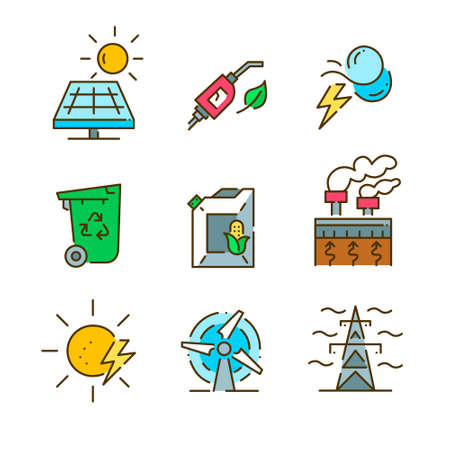 [Speaker Notes: Energy is the ability to cause change.]
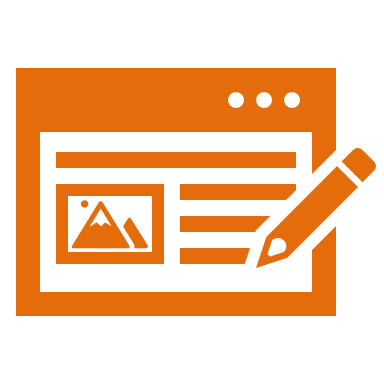 Direction: where something moves or points
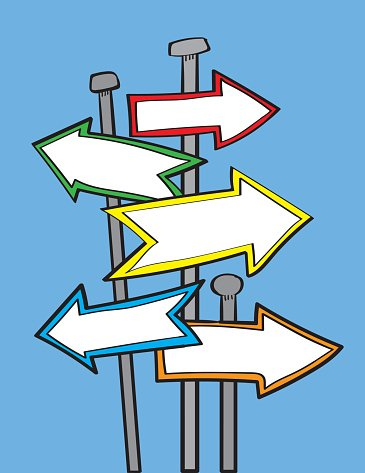 [Speaker Notes: Direction is where something moves or points.]
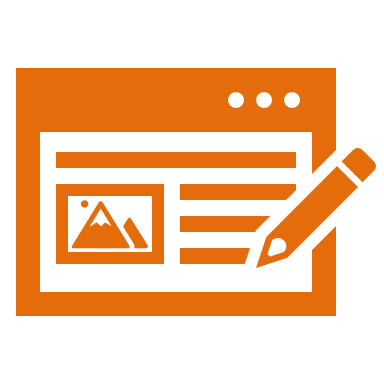 Speed: how fast an object moves
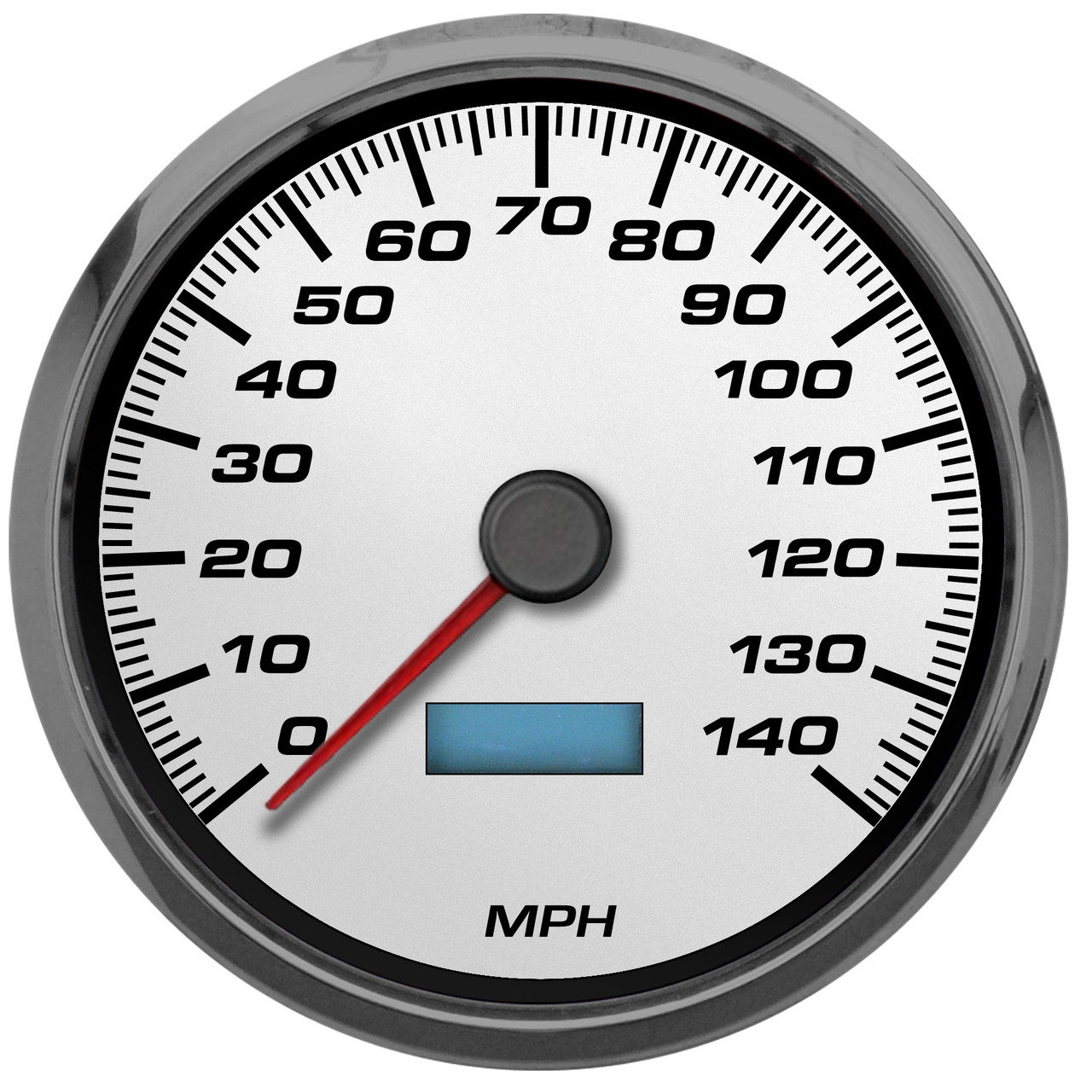 [Speaker Notes: Speed is how fast an object moves.]
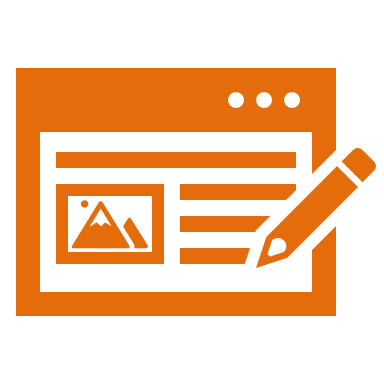 Motion: an object’s direction and speed
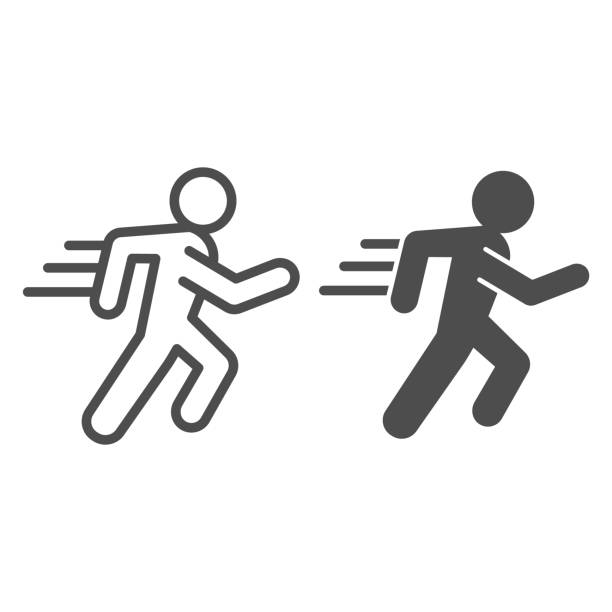 [Speaker Notes: Motion is an object’s direction and speed.]
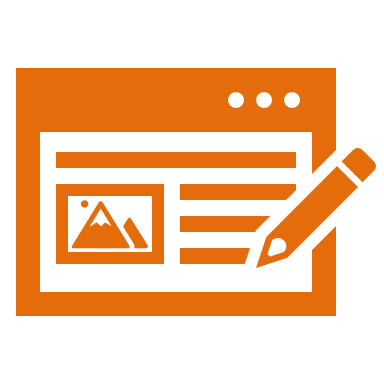 Force: any push or pull that causes an object to move, stop, or change direction.
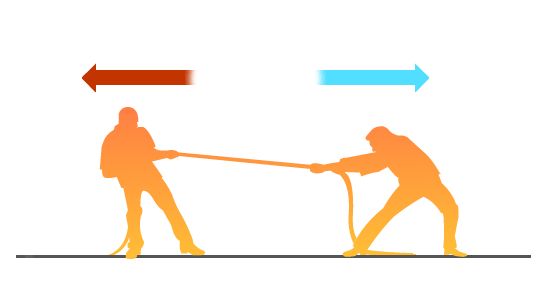 [Speaker Notes: A force is any push or pull that causes an object to move, stop, or change direction.]
[Speaker Notes: Now let’s pause for a moment to review the information we have covered already.]
Energy is the ability to cause ____________.
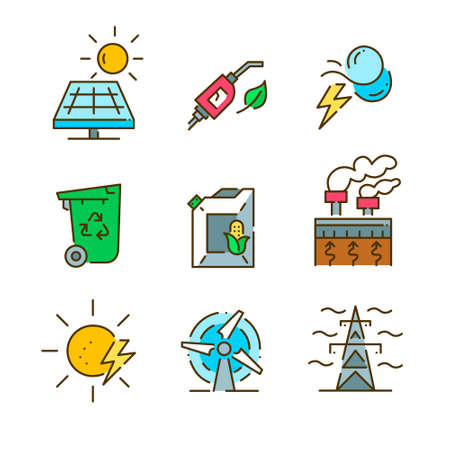 Work
Change
Distance
[Speaker Notes: Energy is the ability to cause ____________. 

[B. Change]]
Energy is the ability to cause ____________.
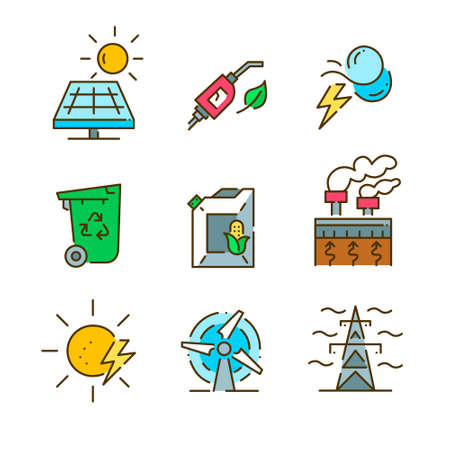 Work
Change
Distance
[Speaker Notes: Energy is the ability to cause change.]
___________ is where something moves or points.
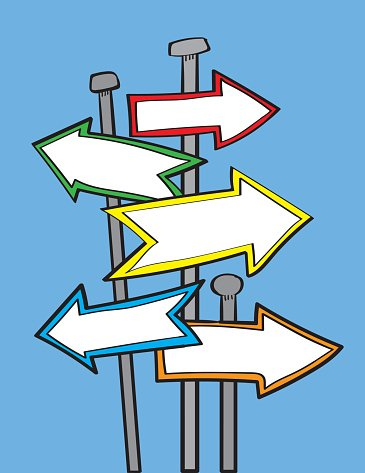 Speed
Force
Direction
[Speaker Notes: _____ is where something moves or points.

[C. Direction]]
___________ is where something moves or points.
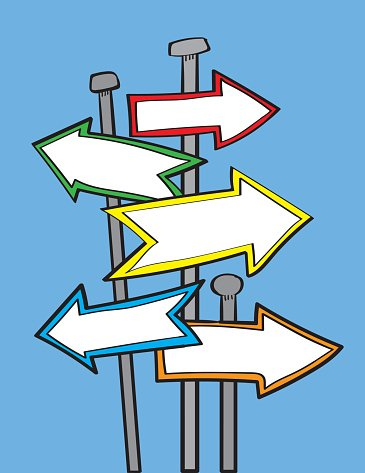 Speed
Force
Direction
[Speaker Notes: Direction is where something moves or points.]
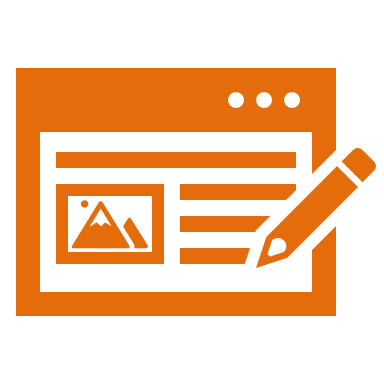 What is speed?
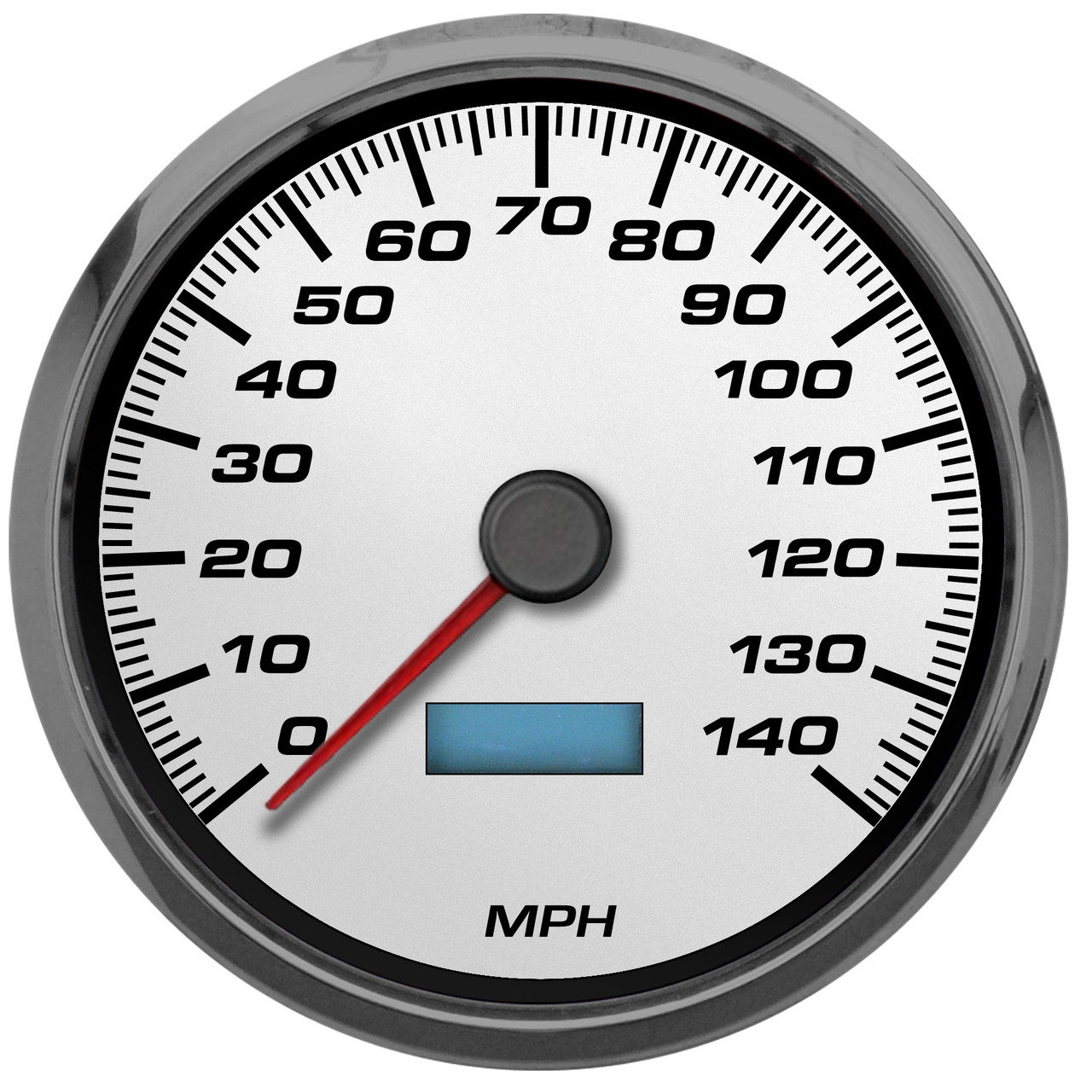 [Speaker Notes: What is speed?

[Speed is how fast something moves.]]
Motion is ___________ and __________.
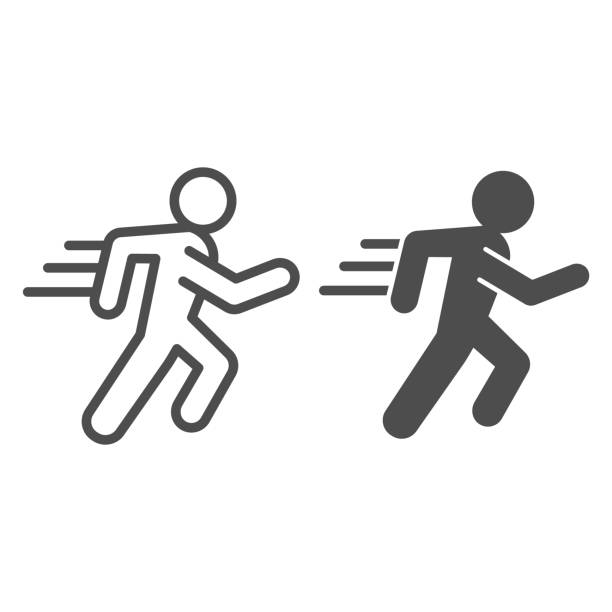 [Speaker Notes: Motion is _________ and __________.

[Direction / Speed]]
Motion is direction and speed.
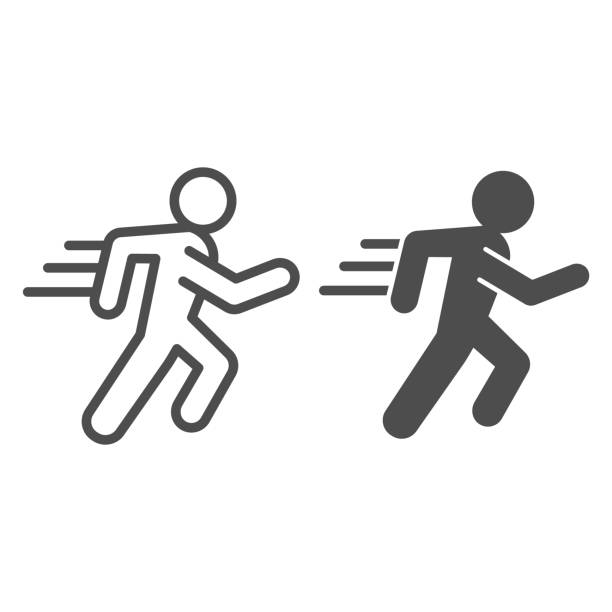 [Speaker Notes: Motion is direction and speed.]
A force is adding or taking away energy that causes objects to melt or freeze.
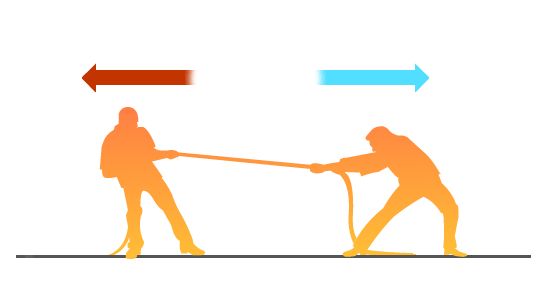 True
False
[Speaker Notes: True or False: A force is adding or taking away energy that causes objects to melt or freeze.

[False]]
A force is adding or taking away energy that causes objects to melt or freeze.
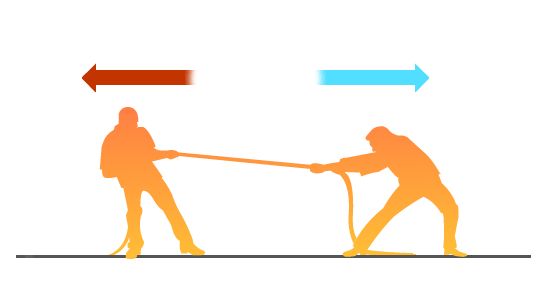 True
False
[Speaker Notes: False: A force is a push or pull  that causes an object to move, stop, or change direction.]
Friction
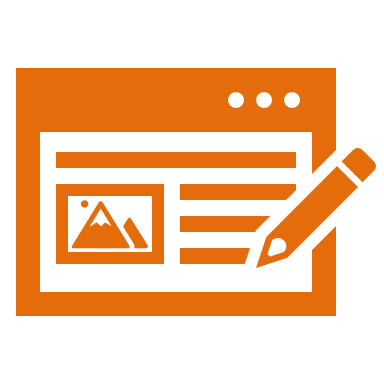 [Speaker Notes: Now that we’ve reviewed, let’s define the word friction.]
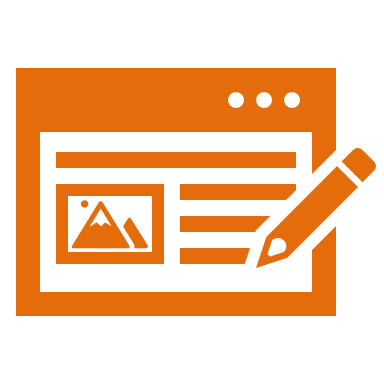 Friction: a force that opposes the motion of an object.
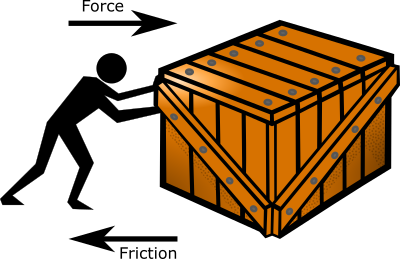 [Speaker Notes: Friction is a force that opposes the motion of an object.]
[Speaker Notes: Let’s check-in for understanding.]
What is friction?
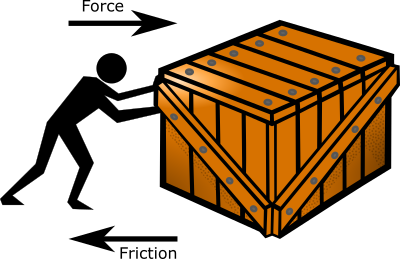 [Speaker Notes: What is friction?

[A force that opposes the motion of an object]]
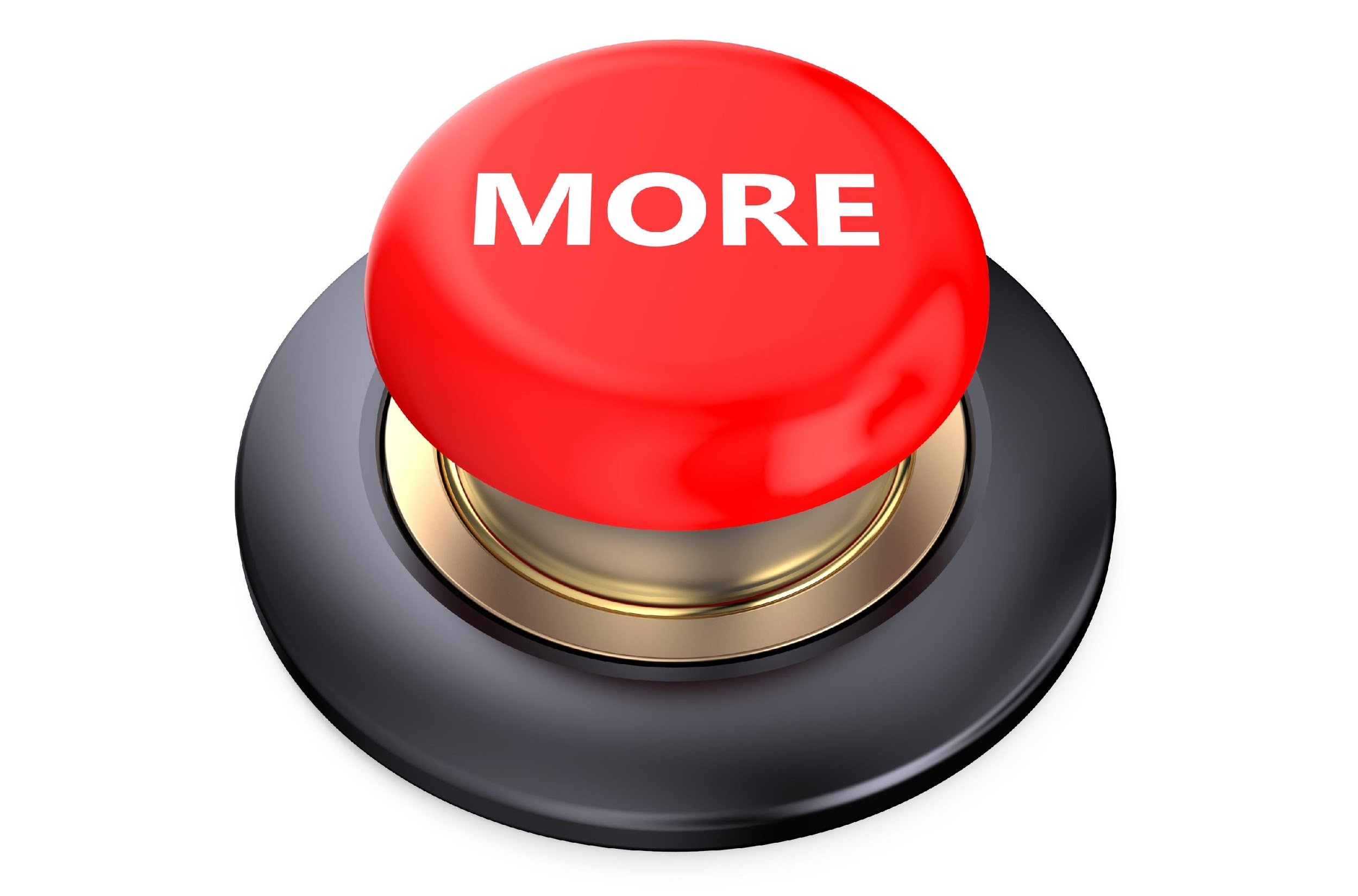 [Speaker Notes: That is the basic definition, but there is a bit more you need to know.]
Friction is a force that happens when two objects rub against each other. When an object is moving in a certain direction, friction pushes against the object in the opposite direction. This causes the object to slow down and eventually stop.
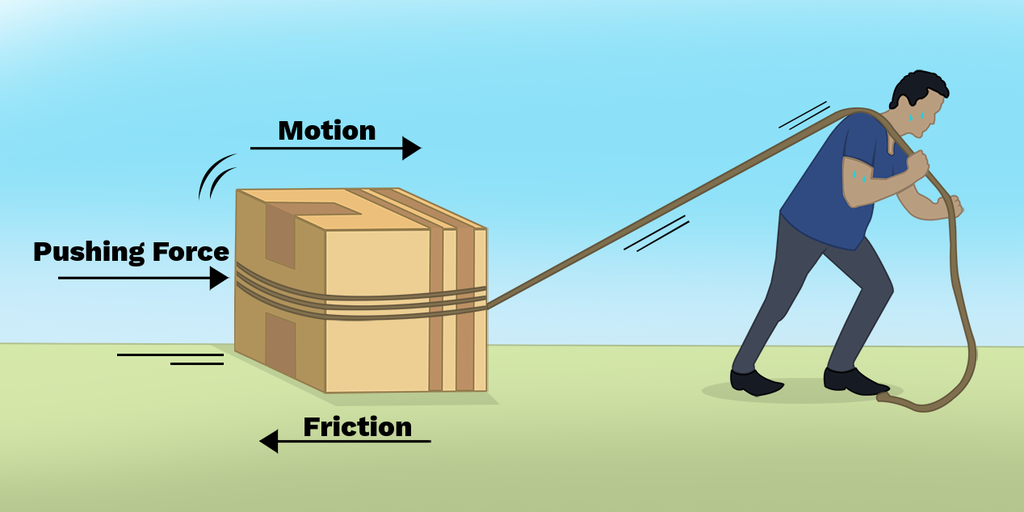 [Speaker Notes: Friction is a force that happens when two objects rub against each other. When an object is moving in a certain direction, friction pushes against the object in the opposite direction. This causes the object to slow down and eventually stop.]
Friction is created when two rough surfaces come into contact. Even surfaces that seem very smooth have small bumps that can create friction! The rougher the objects are, the more friction is created between them.
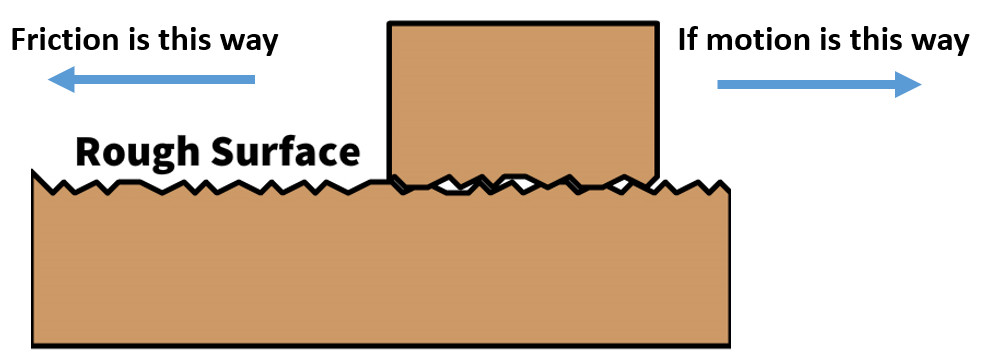 [Speaker Notes: Friction is created when two rough surfaces come into contact. Even surfaces that seem very smooth have small bumps that can create friction! The rougher the objects are, the more friction is created between them.]
As the two surfaces push and pull against each other, they release a little energy in the form of heat. For example, when you rub two sticks together, the friction produces enough heat that it can start a fire.
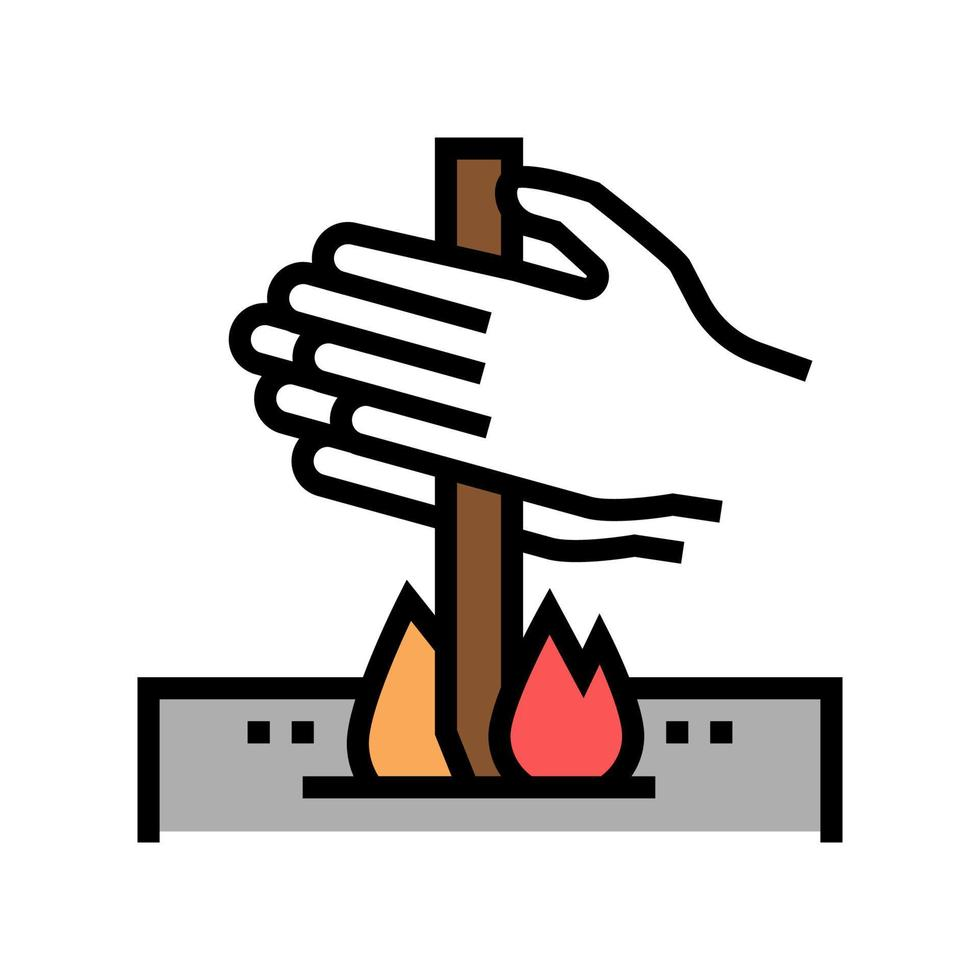 [Speaker Notes: As the two surfaces push and pull against each other, they release a little energy in the form of heat. For example, when you rub two sticks together, the friction produces enough heat that it can start a fire.]
[Speaker Notes: Let’s check-in for understanding.]
Friction pushes in the ________ direction of an object’s motion.
Same
Opposite
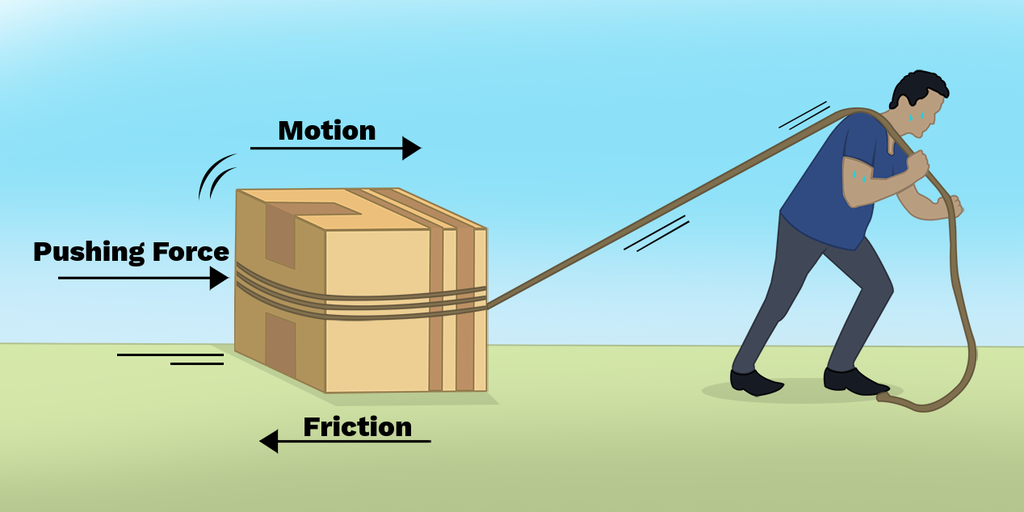 [Speaker Notes: Friction pushes in the _____ direction of an object’s motion.

[B. Opposite]]
Friction pushes in the ________ direction of an object’s motion.
Same
Opposite
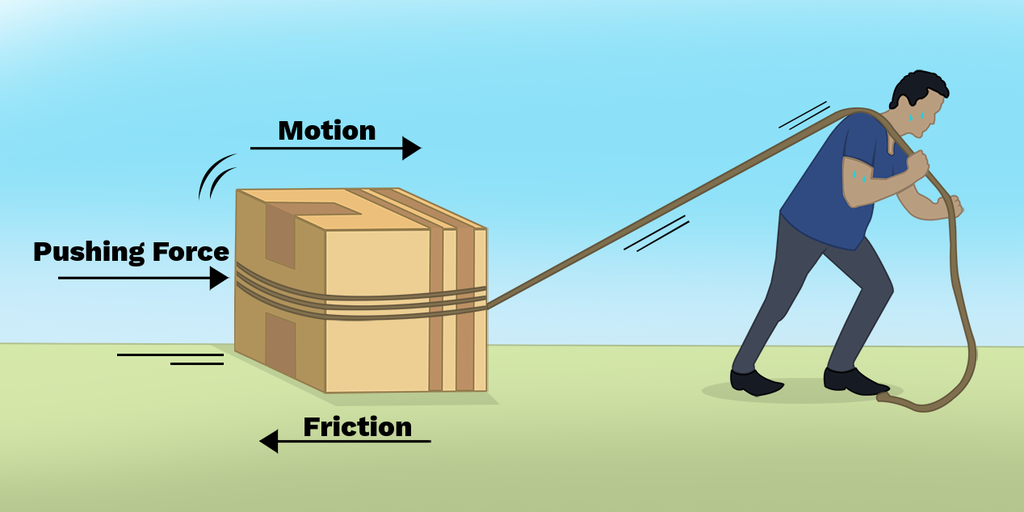 [Speaker Notes: Friction pushes in the opposite direction of an object’s motion.]
What causes friction?
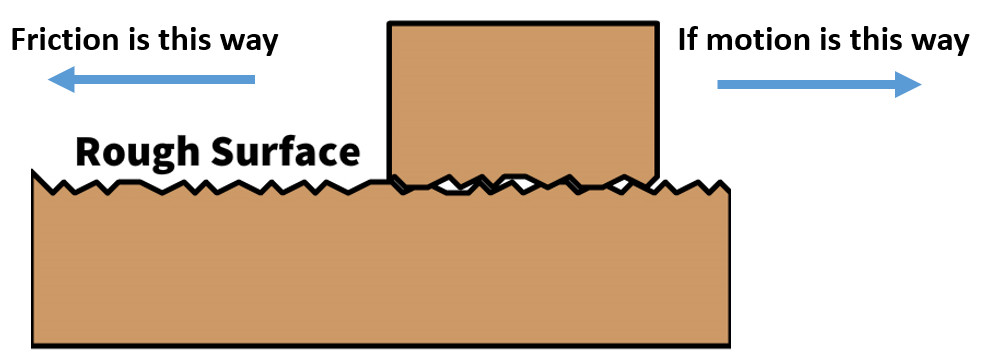 [Speaker Notes: What causes friction?

[Two rough surfaces coming into contact]]
What causes friction?
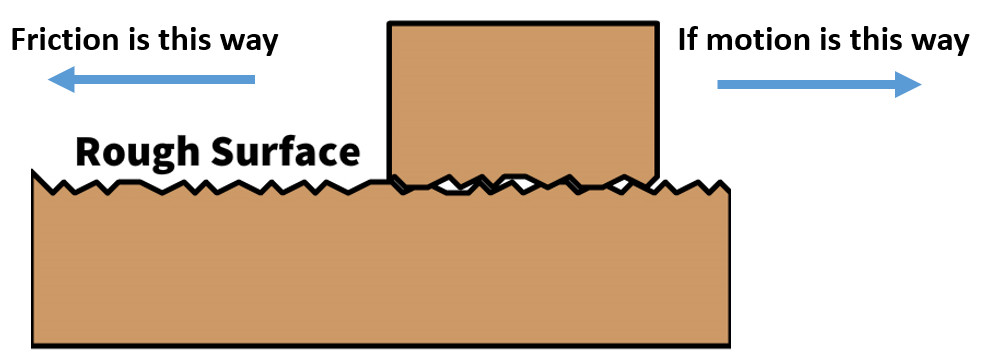 [Speaker Notes: What causes friction? Two rough surfaces coming into contact.]
Friction between two objects can produce _______________.
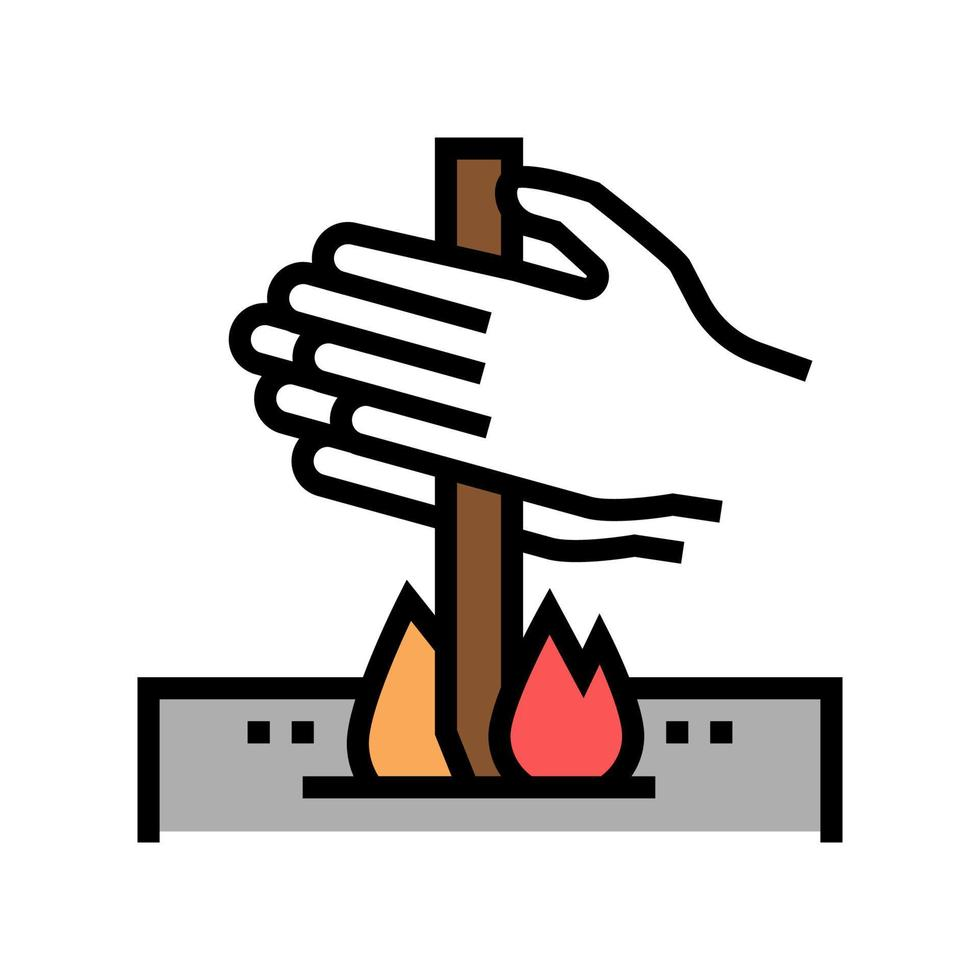 [Speaker Notes: Friction between two objects can produce _____________.

[Heat]]
Friction between two objects can produce heat.
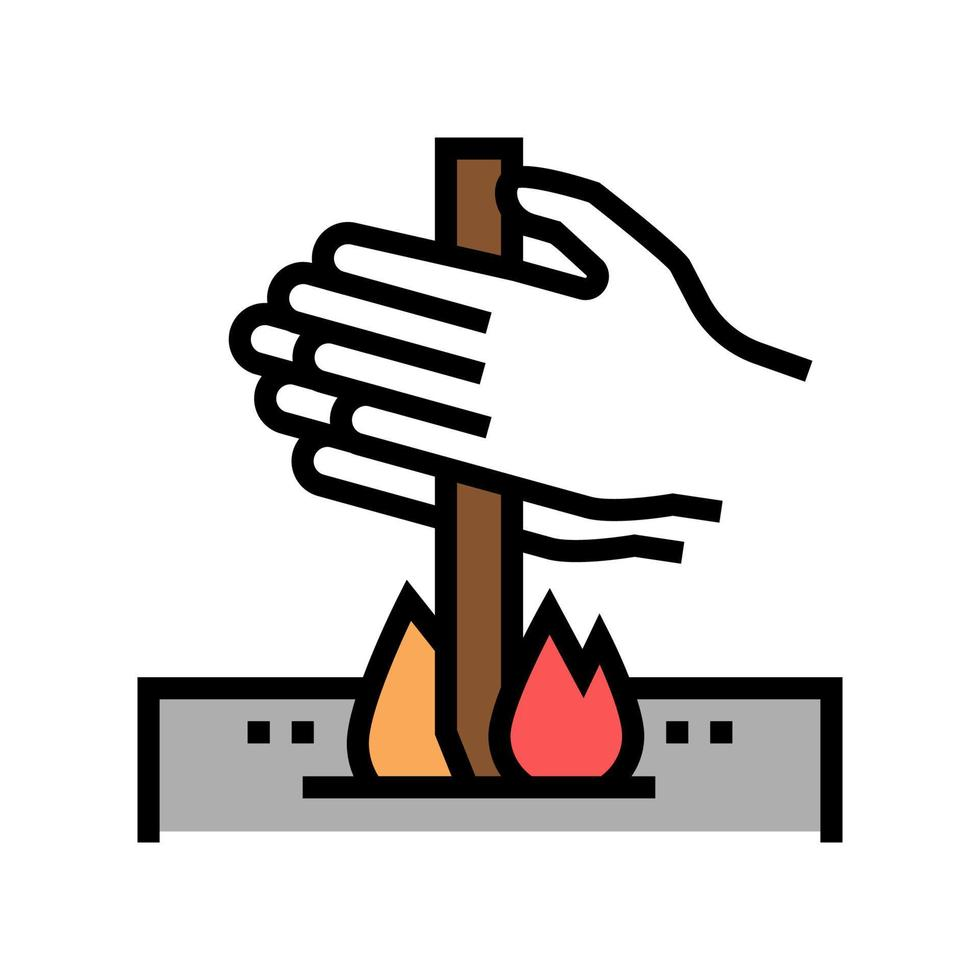 [Speaker Notes: Friction between two objects can produce heat.]
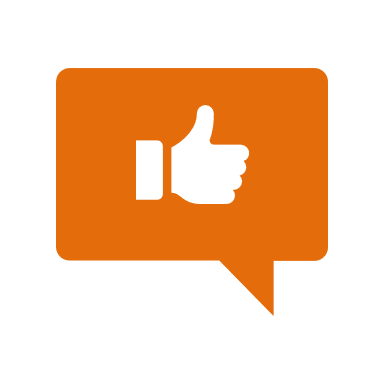 [Speaker Notes: Now, let’s talk about some examples of friction.]
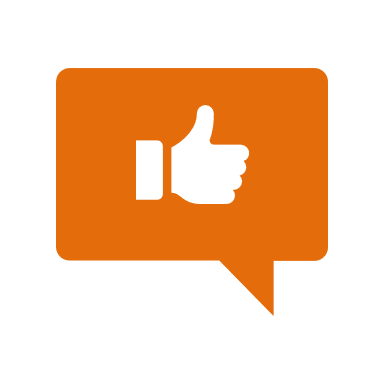 A car’s brakes is an example of friction. When the driver steps on the pedal, the brakes create friction with the car wheels. This causes the car to slow down and eventually stop.
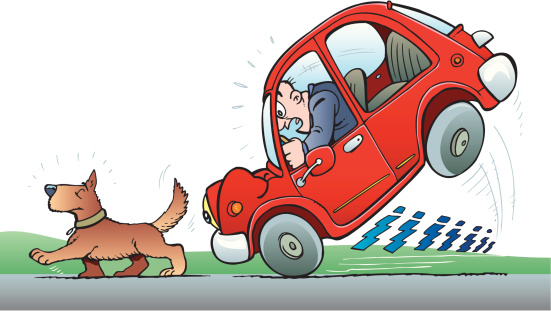 [Speaker Notes: A car’s brakes is an example of friction. When the driver steps on the pedal, the brakes create friction with the car wheels. This causes the car to slow down and eventually stop.]
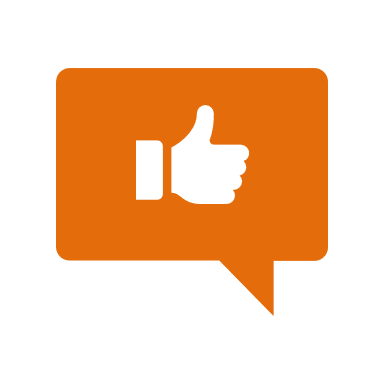 Walking is another example of friction. When we walk, our shoes create friction with the road. This helps our feet from slipping when we take our next step.
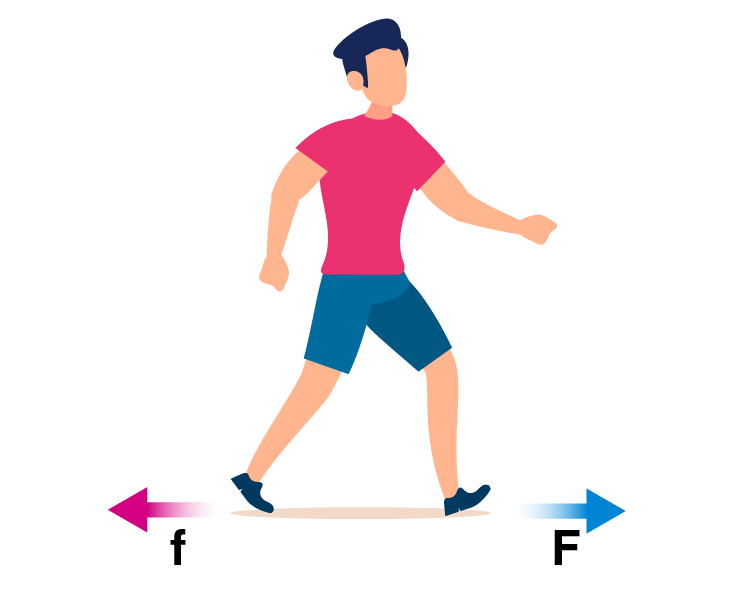 [Speaker Notes: Walking is another example of friction. When we walk, our shoes create friction with the road. This helps our feet from slipping when we take our next step.]
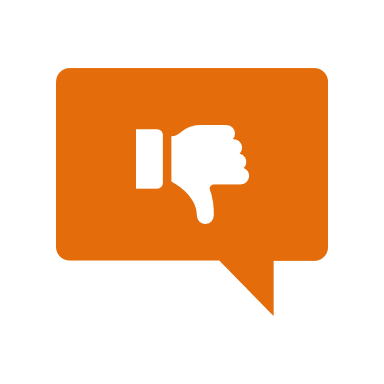 [Speaker Notes: Now, let’s talk about some non-examples of friction.]
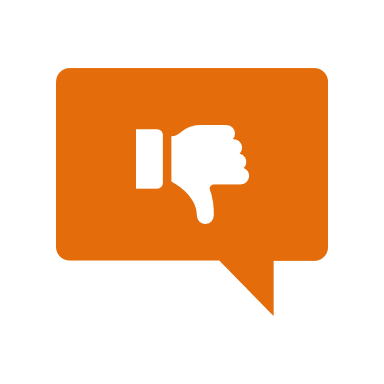 This is a non-example of friction. An astronaut in space doesn’t experience friction because there is no air or other materials to rub up against in space. This makes movement in space easier and smoother than on Earth.
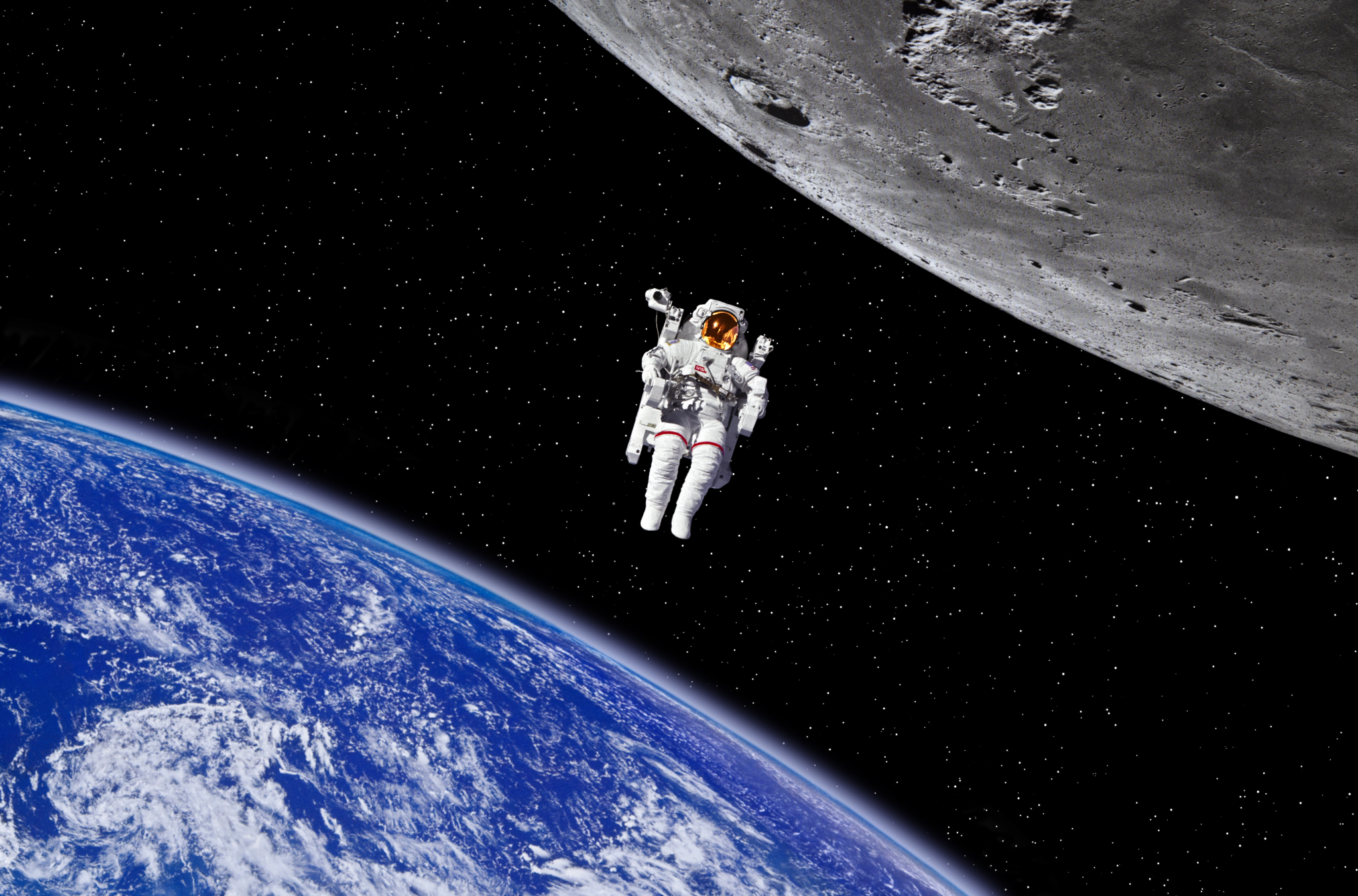 [Speaker Notes: This is a non-example of friction. An astronaut in space doesn’t experience friction because there is no air or other materials to rub up against in space. This makes movement in space easier and smoother than on Earth.]
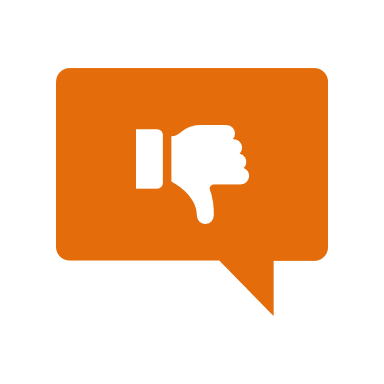 Here is another non-example of friction. The ball is not in motion, so it is not rubbing up against the grass or another surface. Without movement, no friction is created.
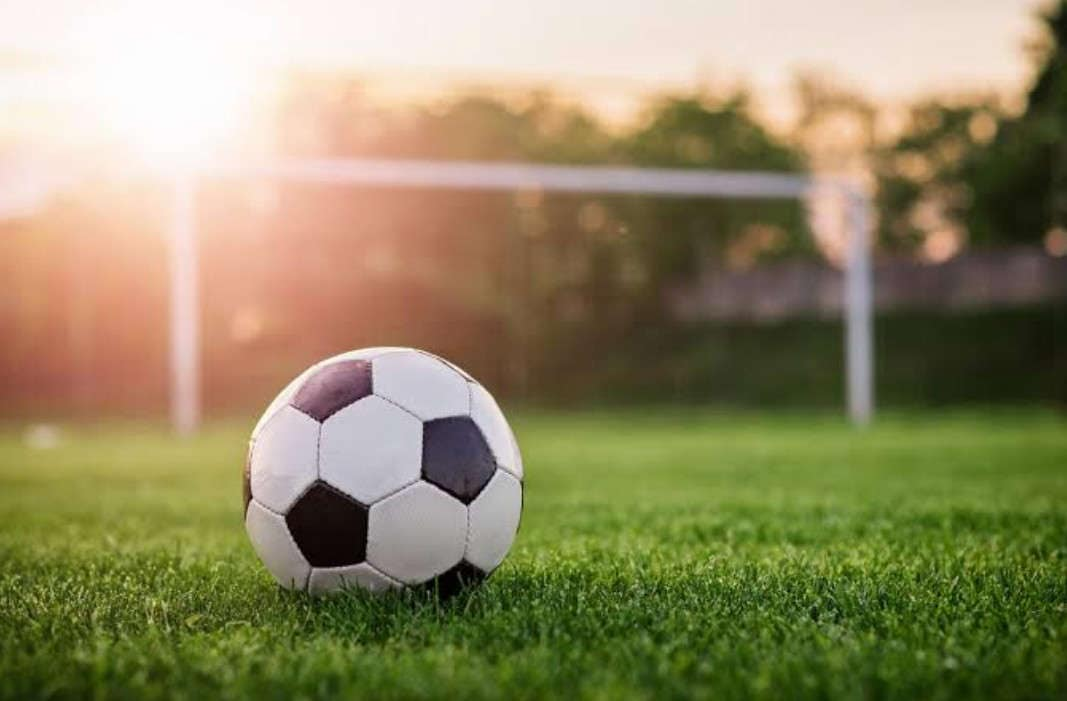 [Speaker Notes: Here is another non-example of friction. The ball is not in motion, so it is not rubbing up against the grass or another surface. Without movement, no friction is created.]
[Speaker Notes: Now let’s pause for a moment to check your understanding.]
What is friction?
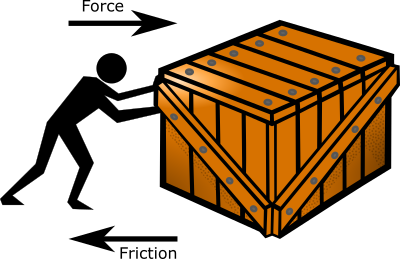 [Speaker Notes: What is friction?

[A force that opposes the motion of an object]]
Which one is NOT an example of a friction?
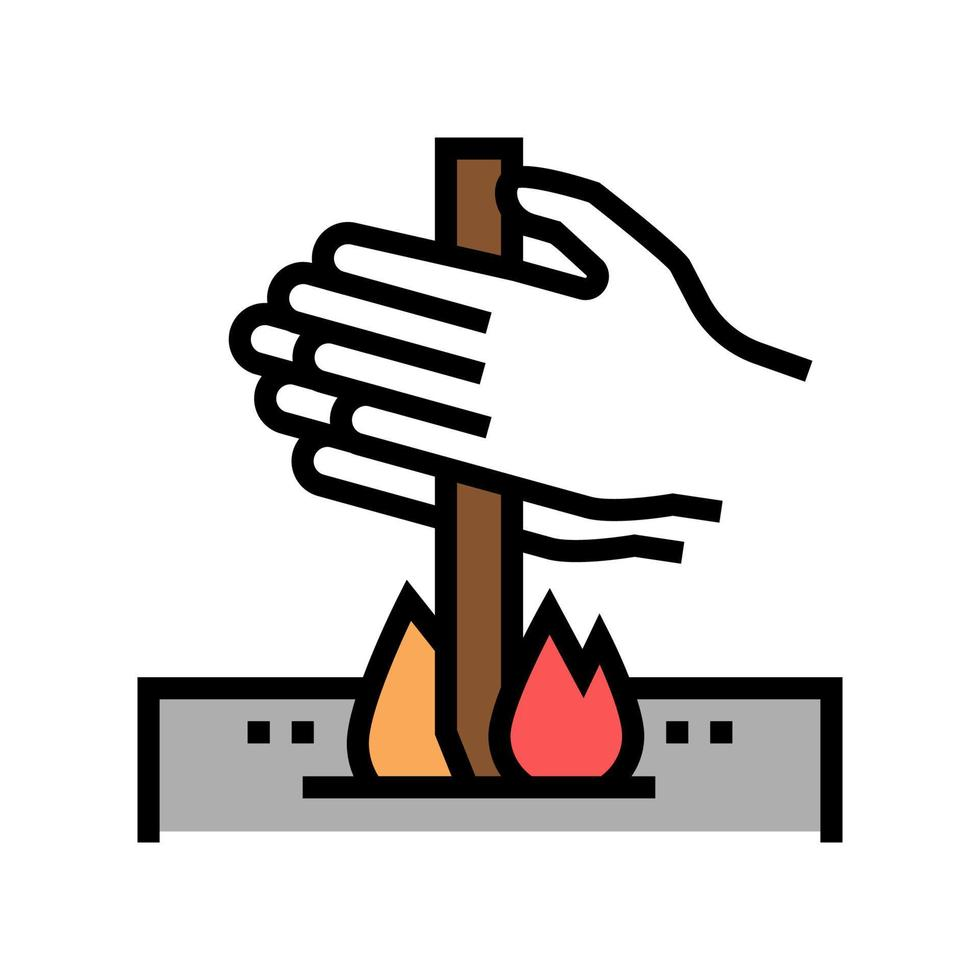 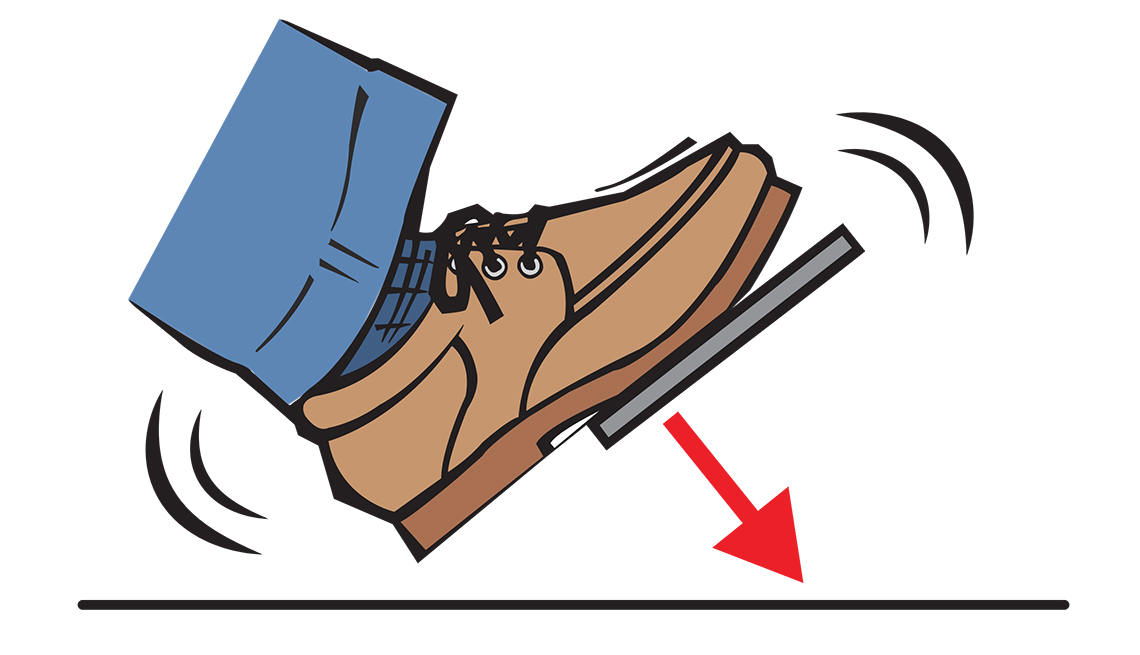 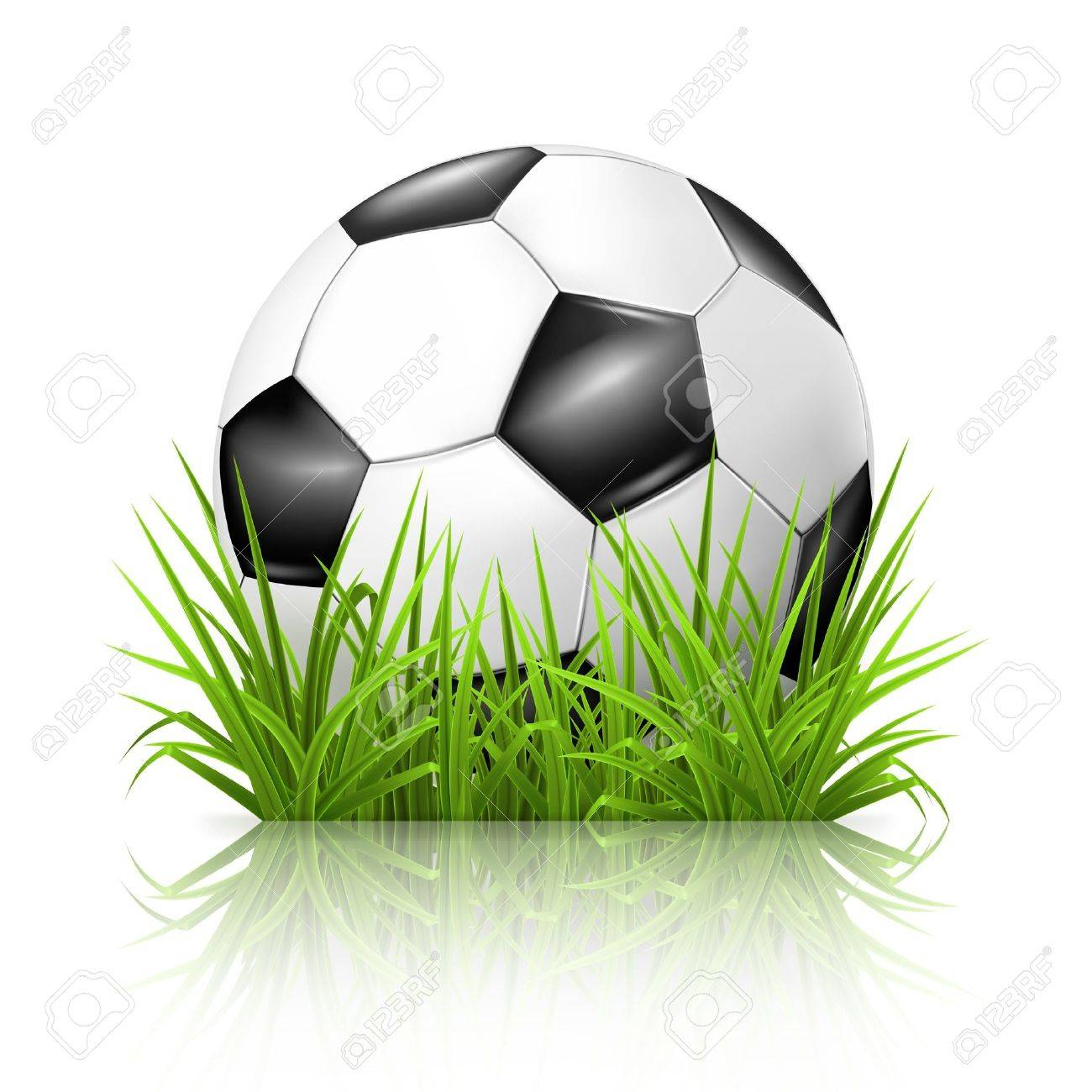 Car Brakes
Making Fire
Still
Ball
[Speaker Notes: Which one is NOT an example of a friction?

[a still ball]]
Which one is NOT an example of a friction?
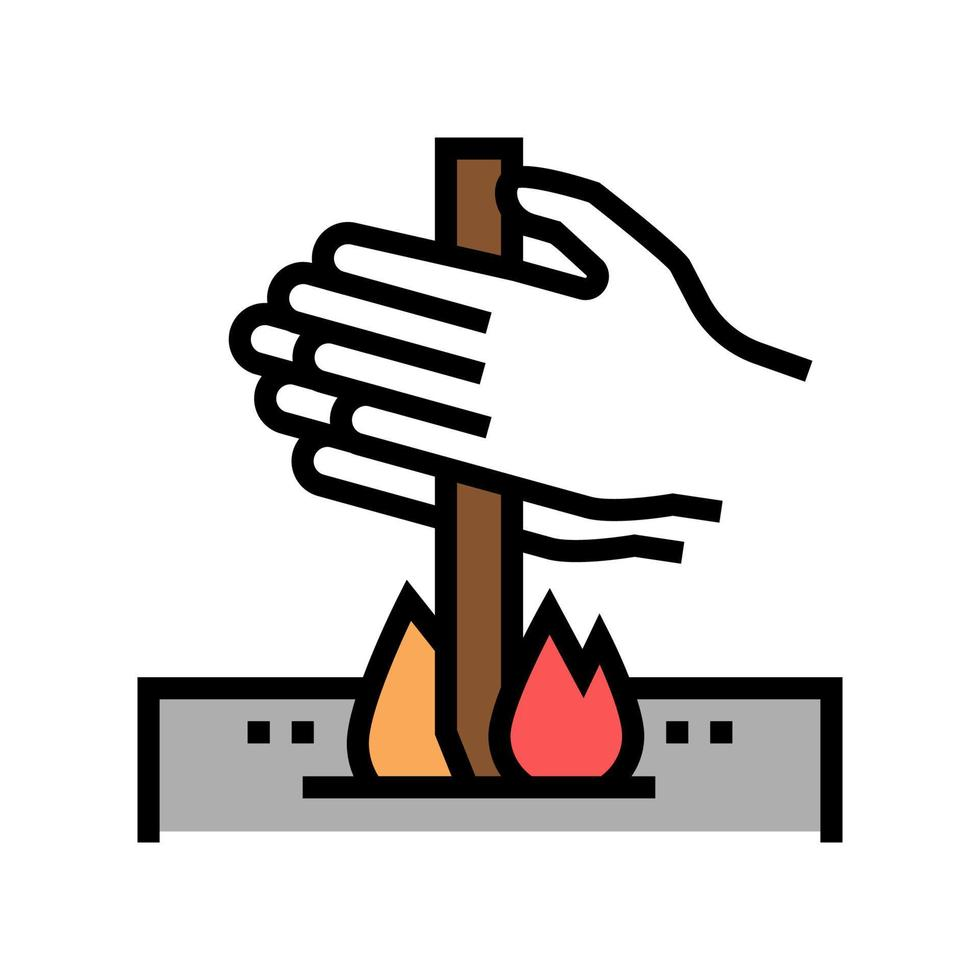 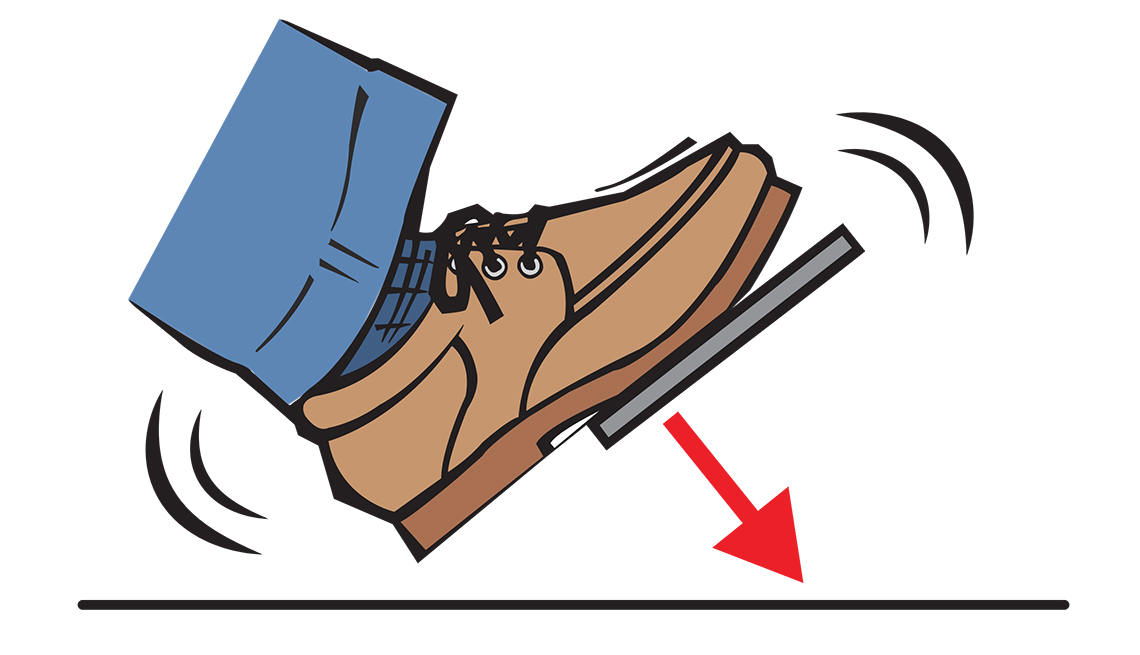 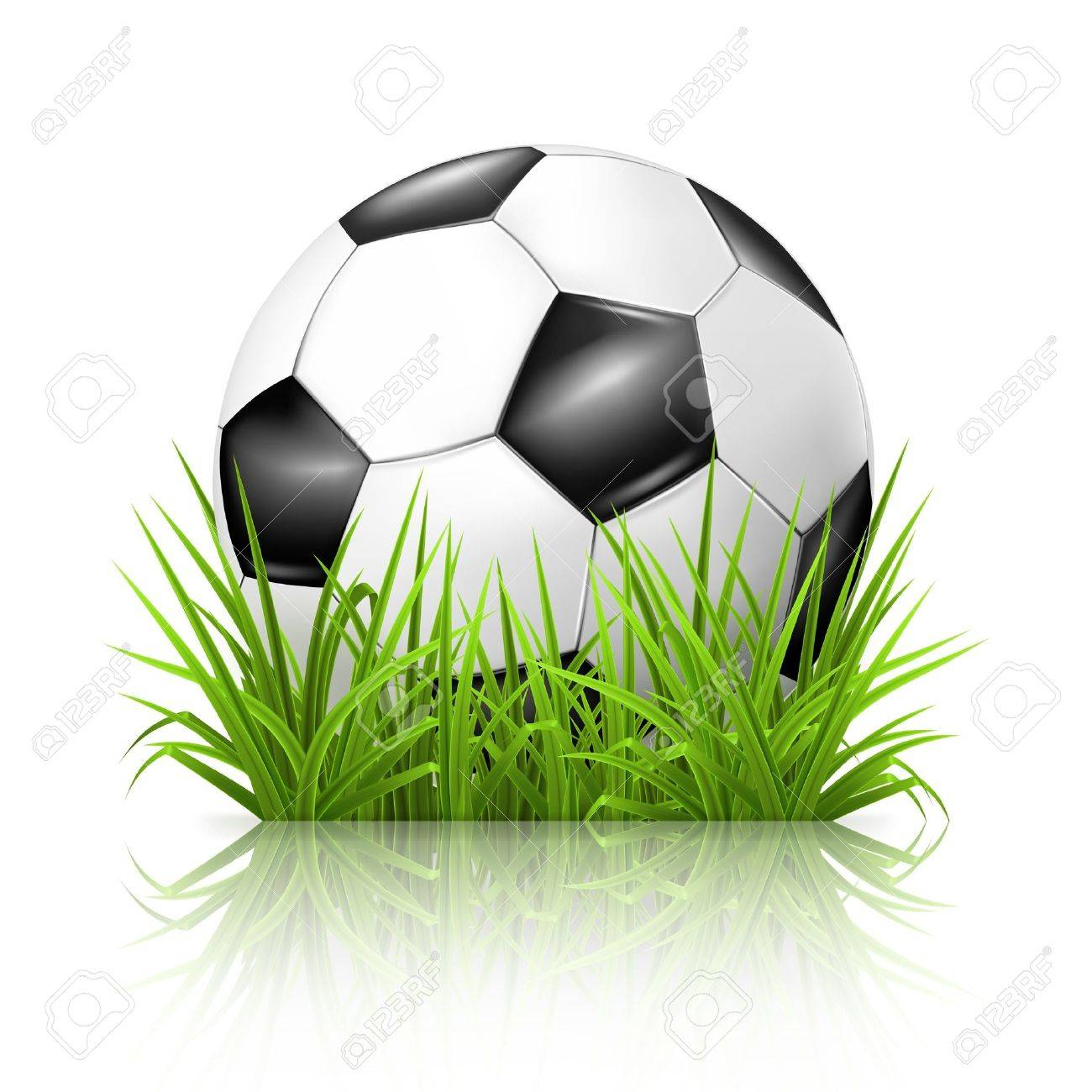 Car Brakes
Making Fire
Still
Ball
[Speaker Notes: Which one is NOT an example of a friction? A still ball]
Remember!!!
[Speaker Notes: So remember!]
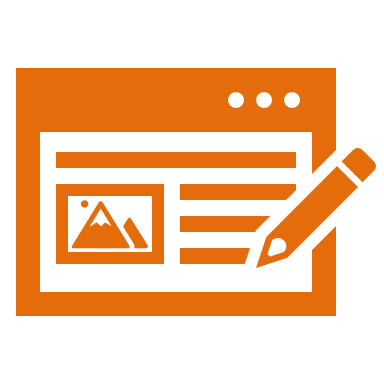 Friction: a force that opposes the motion of an object
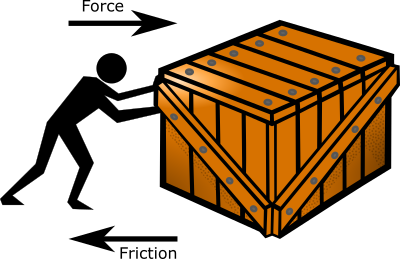 [Speaker Notes: Friction is a force that opposes the motion of an object.]
[Speaker Notes: We will now complete this concept map, called a Frayer model, to summarize and further clarify what you have learned about the term friction.]
Picture
Definition
Friction
Example
How does friction impact my life?
[Speaker Notes: To complete the Frayer model, we will choose from four choices the correct picture, definition, example, and response to the question, “How does friction impact my life?” Select the best response for each question using the information you just learned. As we select responses, we will see how this model looks filled in for the term friction.]
Directions: Choose the correct picture of friction from the choices below.
B
A
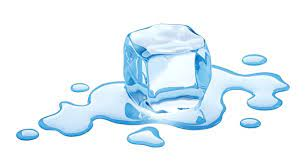 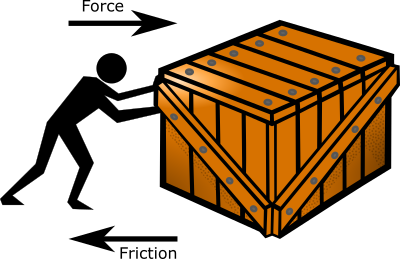 D
C
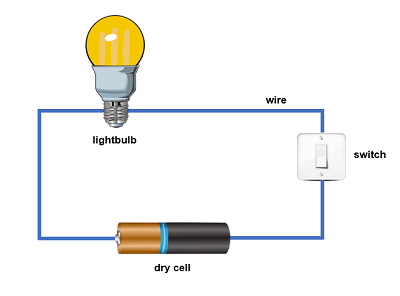 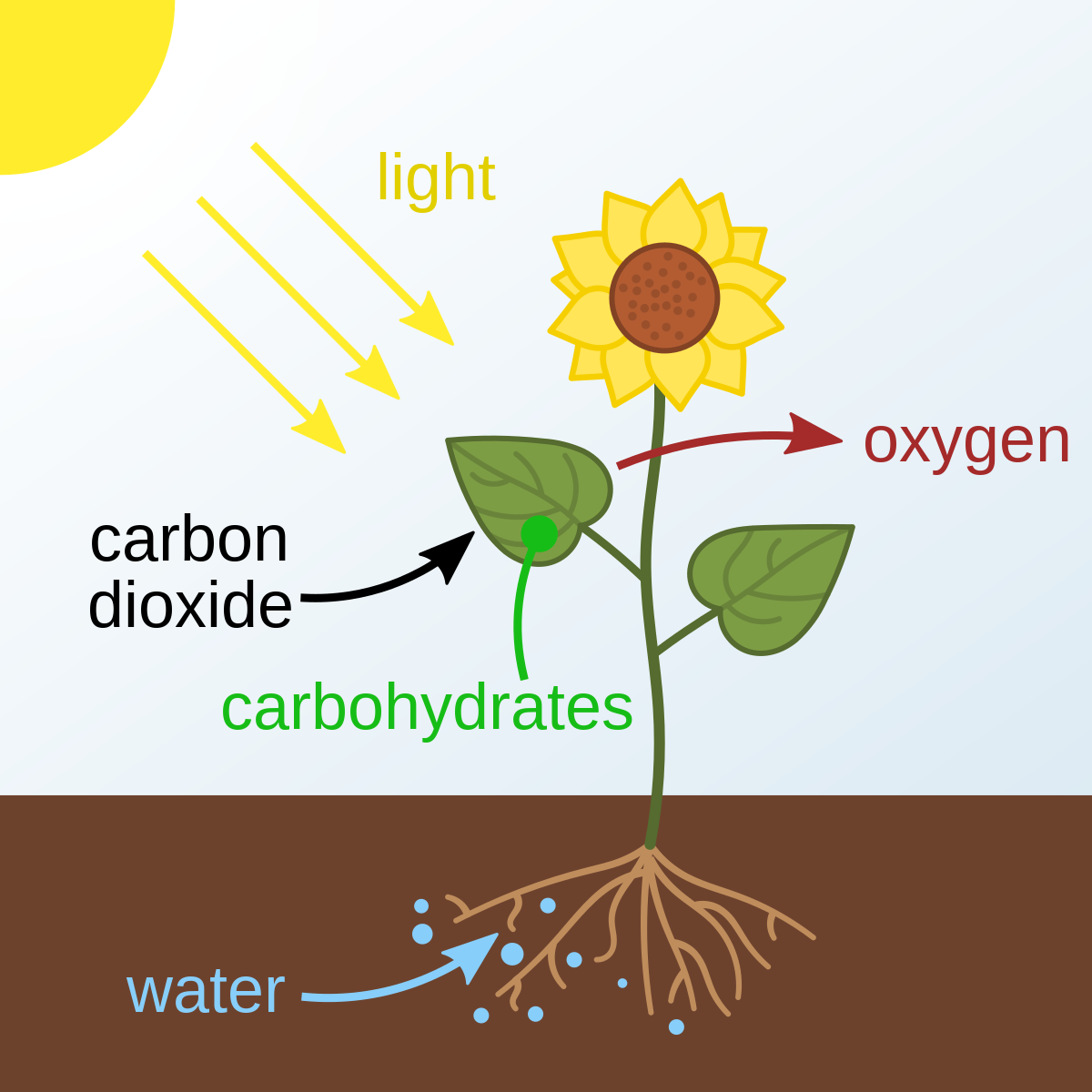 [Speaker Notes: Choose the one correct picture of friction from these four choices.]
Directions: Choose the correct picture of friction from the choices below.
B
A
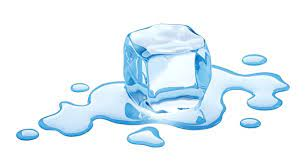 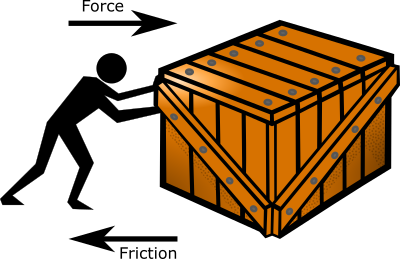 D
C
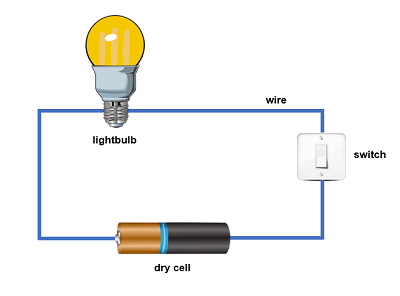 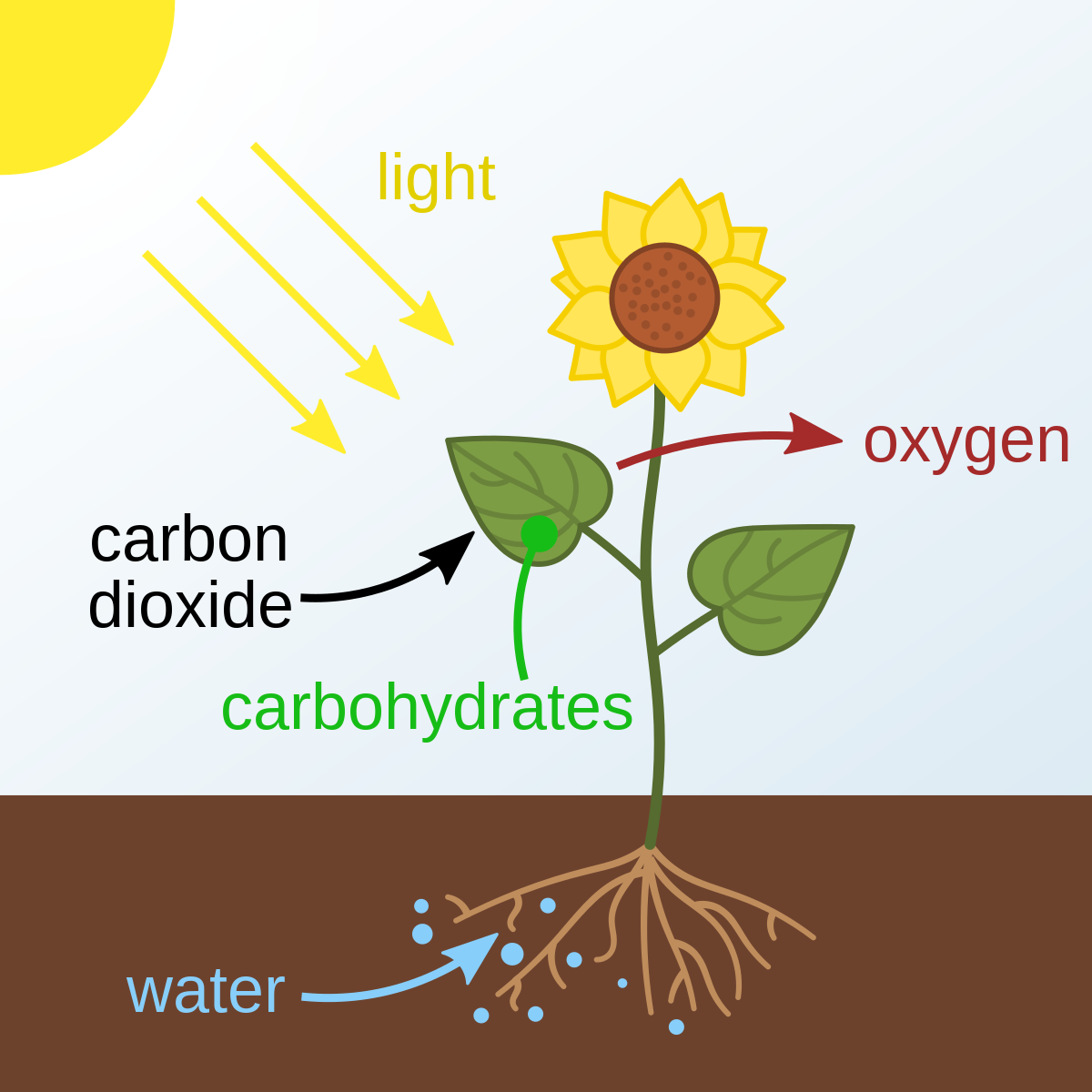 [Speaker Notes: This is the picture that shows friction.]
Picture
Definition
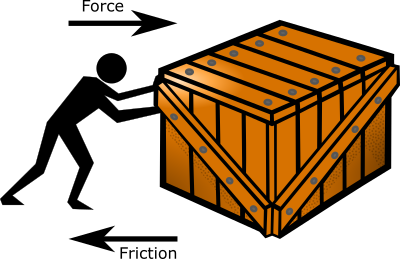 Friction
Example
How does friction impact my life?
[Speaker Notes: Here is the Frayer model filled in with a picture of friction.]
Directions: Choose the correct definition of friction from the choices below.
A
the process of breaking down rock over long periods of time
B
anything that has mass and takes up space
C
an electric current can follow only one path
D
a force that opposes the motion of an object
[Speaker Notes: Choose the one correct definition of friction from these four choices.]
Directions: Choose the correct definition of friction from the choices below.
A
the process of breaking down rock over long periods of time
B
anything that has mass and takes up space
C
an electric current can follow only one path
D
a force that opposes the motion of an object
[Speaker Notes: “A force that opposes the motion of an object against another surface” is correct! This is the definition of friction.]
Picture
Definition
a force that opposes the motion of an object
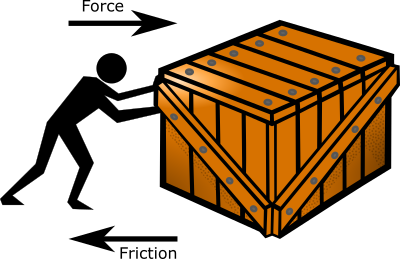 Friction
Example
How does friction impact my life?
[Speaker Notes: Here is the Frayer Model with a picture and the definition filled in for friction: a force that opposes the motion of an object.]
Directions: Choose the correct example of friction from the choices below.
A
A pot of water that boils on the stove
B
A light bulb that lights up when the switch is turned on
C
A child using the brakes on their bicycle
D
A thunderstorm producing rain and lightning
[Speaker Notes: Choose the one correct example of friction from these four choices.]
Directions: Choose the correct example of friction from the choices below.
A
A pot of water that boils on the stove
B
A light bulb that lights up when the switch is turned on
C
A child using the brakes on their bicycle
D
A thunderstorm producing rain and lightning
[Speaker Notes: “A child using the brakes on their bicycle” is correct! This is an example of friction.]
Picture
Definition
a force that opposes the motion of an object
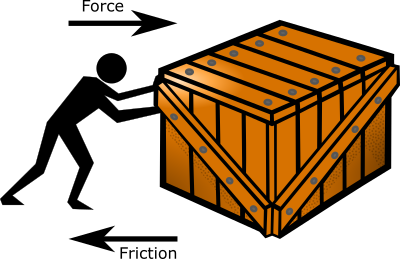 Friction
A child using the brakes on their bicycle
Example
How does friction impact my life?
[Speaker Notes: Here is the Frayer Model with a picture, definition, and an example of friction: a child using the brakes on their bicycle.]
Directions: Choose the correct response for “how does friction impact my life?” from the choices below.
A
Friction helps our ears to vibrate so we can hear sound in our environment.
Friction is an important nutrient found in plants that animals need to get energy and stay healthy.
B
Friction helps keep Earth orbiting around the Sun so we experience all four seasons.
C
Friction helps us move around our world safely by helping us slow down and stop.
D
[Speaker Notes: Choose the one correct response for “how does friction impact my life?” from these four choices.]
Directions: Choose the correct response for “how does friction impact my life?” from the choices below.
A
Friction helps our ears to vibrate so we can hear sound in our environment.
Friction is an important nutrient found in plants that animals need to get energy and stay healthy.
B
Friction helps keep Earth orbiting around the Sun so we experience all four seasons.
C
Friction helps us move around our world safely by helping us slow down and stop.
D
[Speaker Notes: “Friction helps us move around our world safely by helping us slow down and stop. ” That is correct! This is an example of how friction impacts your life.]
Picture
Definition
a force that opposes the motion of an object
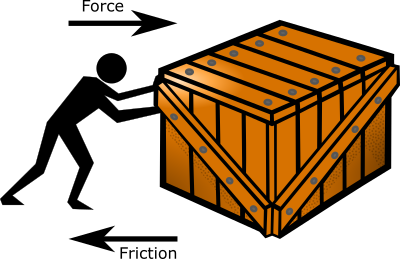 Friction
Friction helps us move around our world safely by helping us slow down and stop.
A child using the brakes on their bicycle
Example
How does friction impact my life?
[Speaker Notes: Here is the Frayer Model with a picture, definition, example, and a correct response to “how does friction impact my life?”:]
Remember!!!
[Speaker Notes: So remember!]
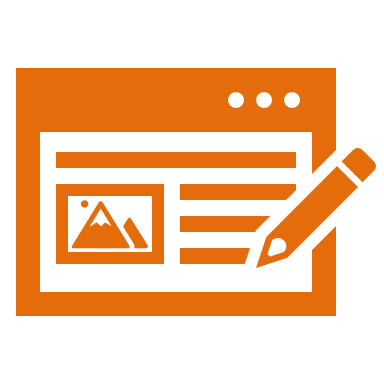 Friction: a force that opposes the motion of an object.
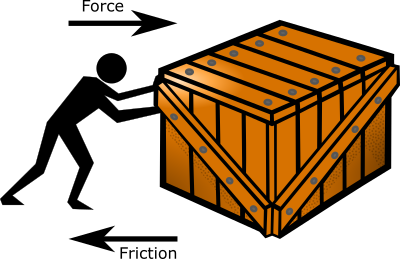 [Speaker Notes: Friction is a force that opposes the motion of an object.]
Big Question: How do friction and resistance impact the way objects move through the world?
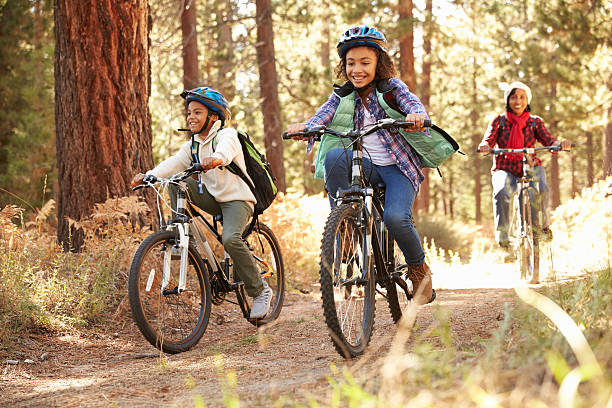 [Speaker Notes: Let’s reflect again on our big question. Our “big question” is: How do friction and resistance impact the way objects move through the world?]
Simulation Activity
Friction Experiment
In this experiment, you will test the friction created when objects slides across different kinds of surfaces.

Make a hypothesis: 
What kinds of surfaces (bumpy, smooth, etc.) will create the most friction? Which will create the least? Why?
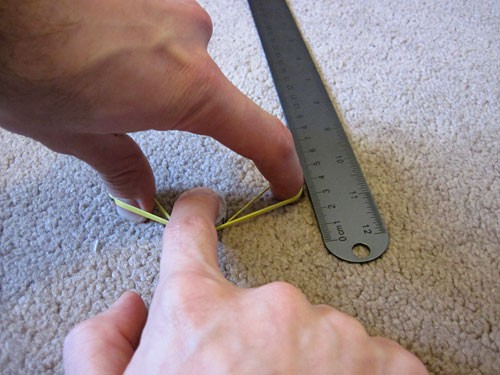 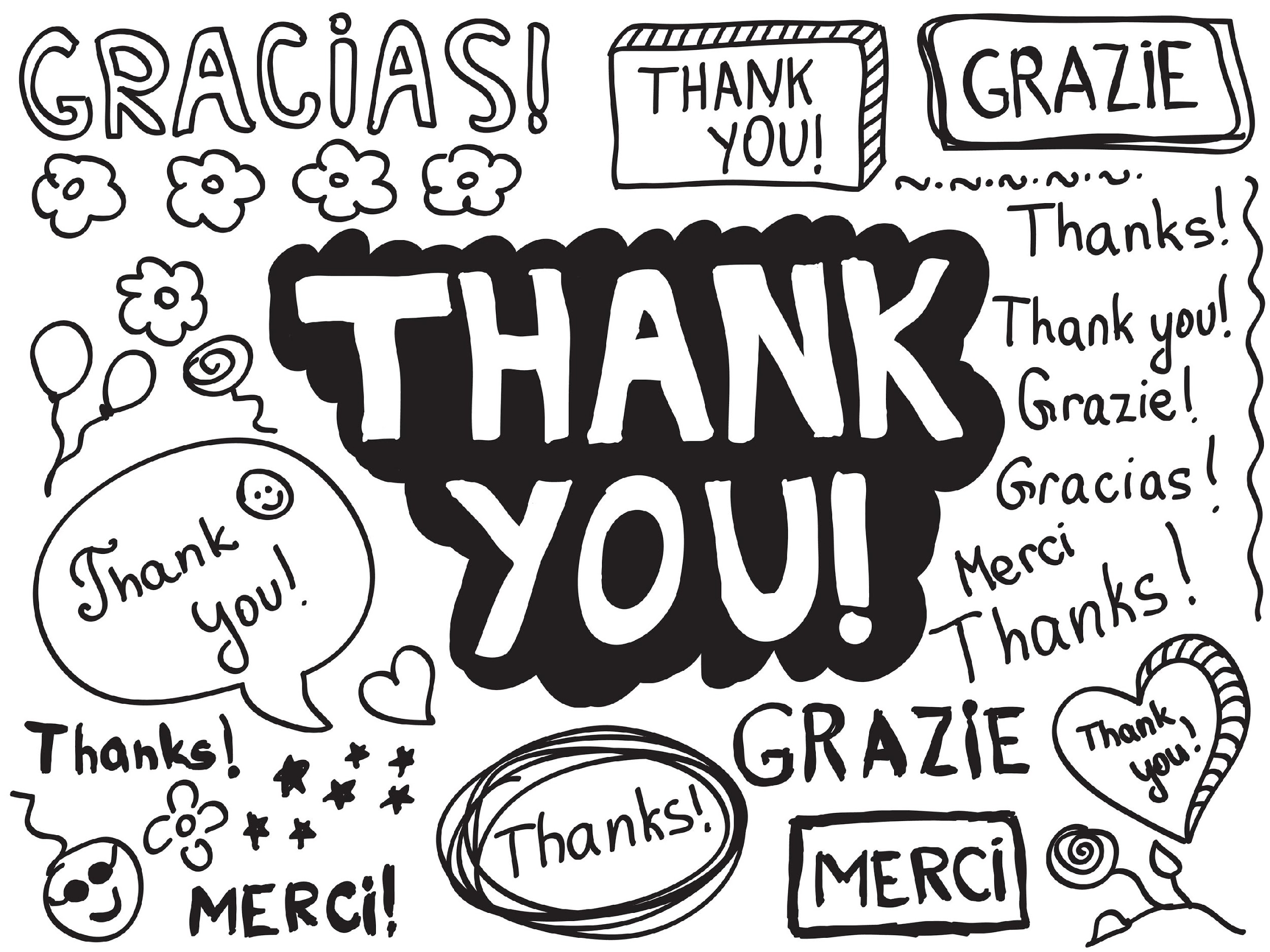 [Speaker Notes: Thanks for watching, and please continue watching CAPs available from this website.]
This Was Created With Resources From:
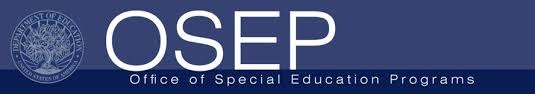 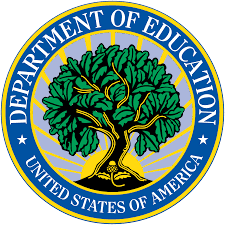 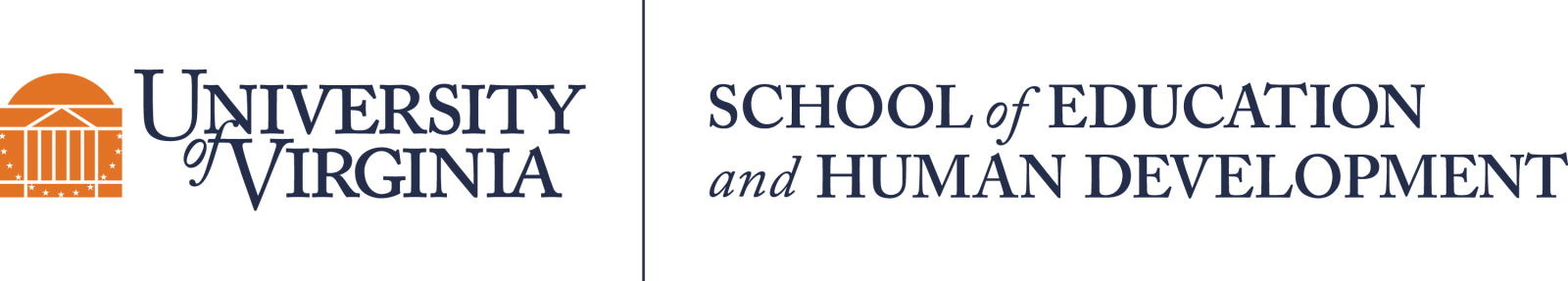 Questions or Comments

 Michael Kennedy, Ph.D.          MKennedy@Virginia.edu 
Rachel L Kunemund, Ph.D.	             rk8vm@virginia.edu